Next Generation DNA Synthesis
HTGAA
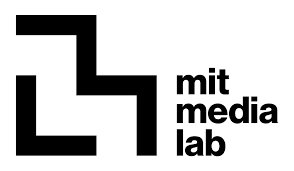 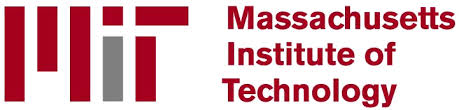 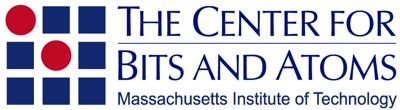 MIT Molecular Machines (Jacobson) Group -   jacobson@media.mit.edu
Synthetic Biology
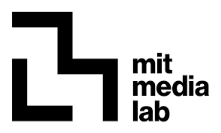 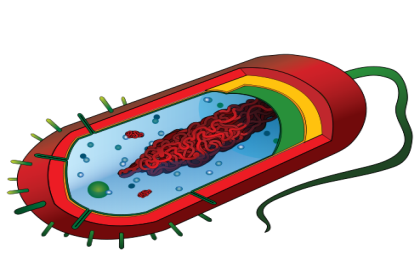 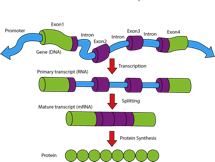 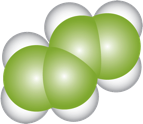 Using Synthetic Genes…
to Program Cells to Become
Factories to Make…
Devices, Sensors, Pharmaceuticals, Renewable Chemicals & Fuels and Food
only 106 times smaller                                                                                Like this
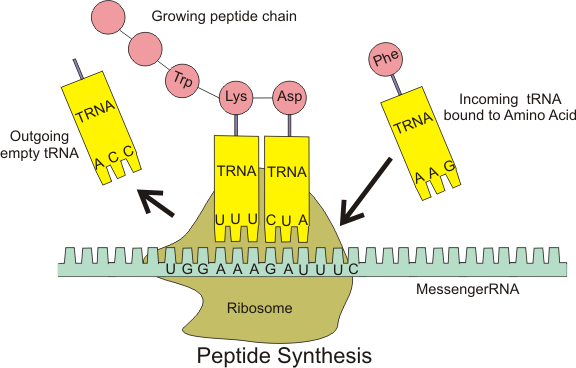 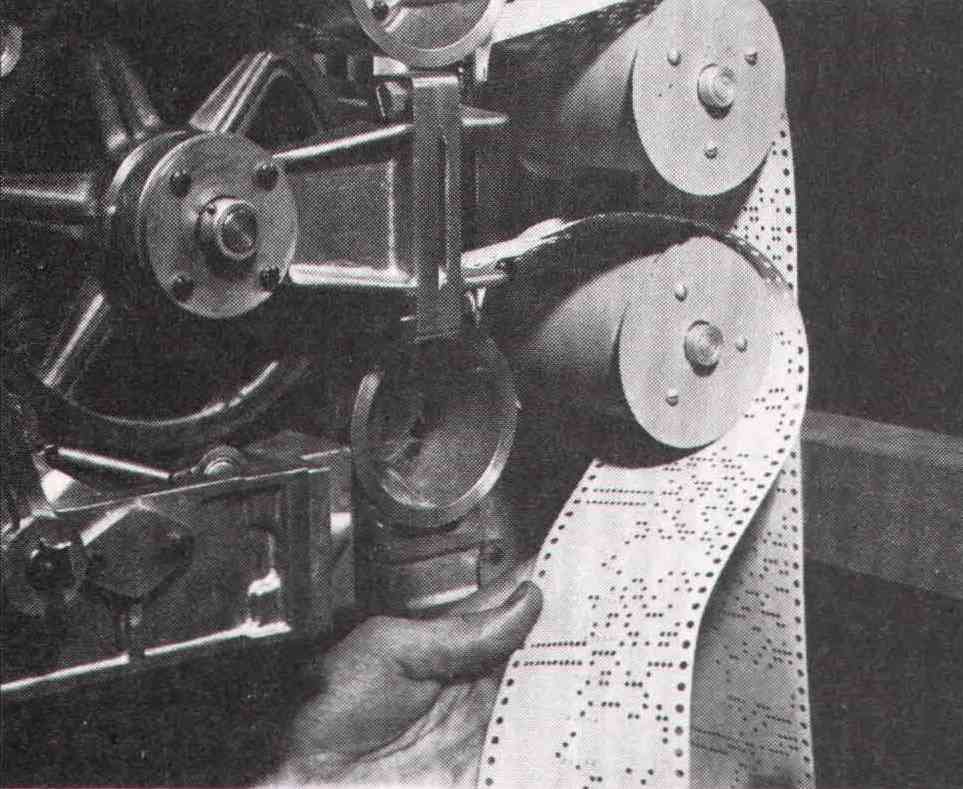 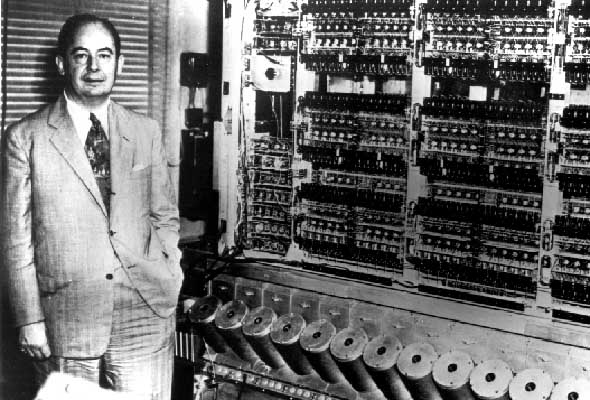 Ribosome
Tape Programming of the Mark I Computer
Cells as Computers and Logic
Ring Oscillators from Transcriptional-Translational Logic
MB Elowitz MB and S Leibler (2000) A synthetic oscillatory 
network of transcriptional regulators.Nature.403 :335 - 338.
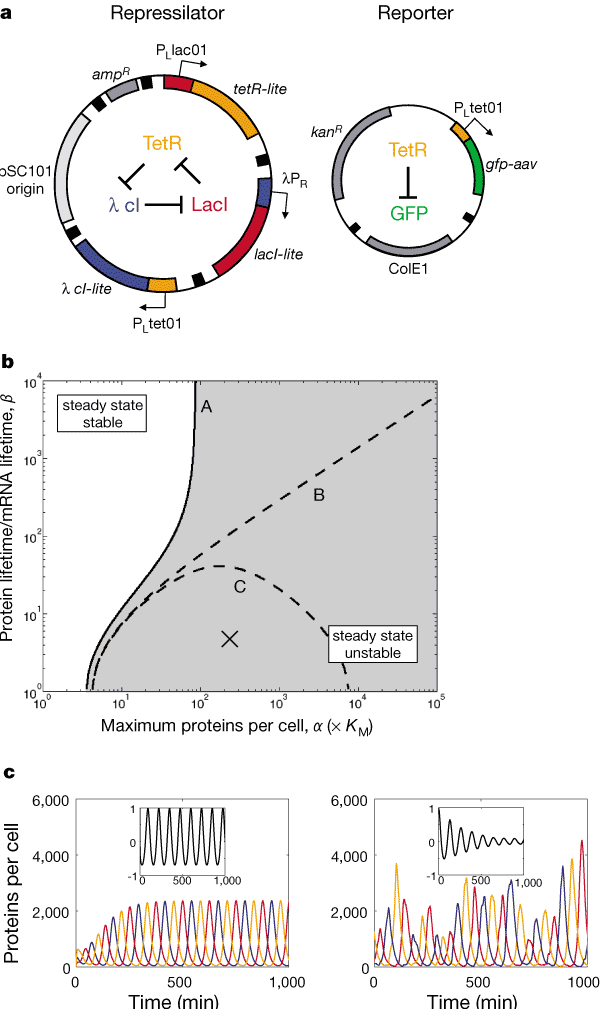 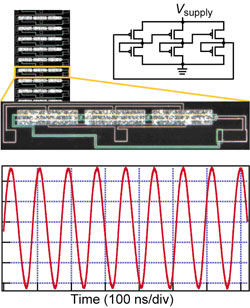 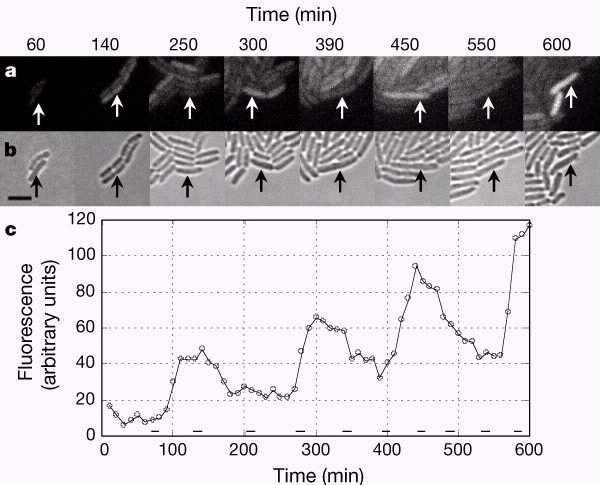 http://echinacea.harvard.edu/research/image-gallery/
RBS
RBS
BBa_R0040
BBa_R0010
BBa_R0051
P
P
tetR
lacI
cI
RBS
RBS
T
T’
T
T’
P
P
BBa_C0012
BBa_C0040
BBa_C0051
BBa_R0010
BBa_R0063
BBa_R0051
P
P
aiiA
luxR
luxI
RBS
RBS
T
T’
T
T’
BBa_C0060
BBa_C0061
BBa_C0062
BBa_R0040
P
cfp
ori
res
backbone  plasmid
RBS
T
T’
BBa_E0022
BBa_B0001
BBa_B0030
RBS
BB prefix
BBa_B0010
T
T
T’
T’
T
BB suffix
BBa_B0012
T’
Bacterial Ring Oscillators
Jeff Hasty - UCSD
http://elowitz.caltech.edu/
Cells as Chemical Factories
               1,3 Propanediol
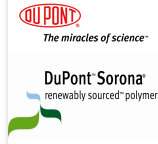 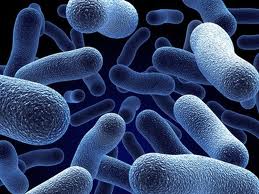 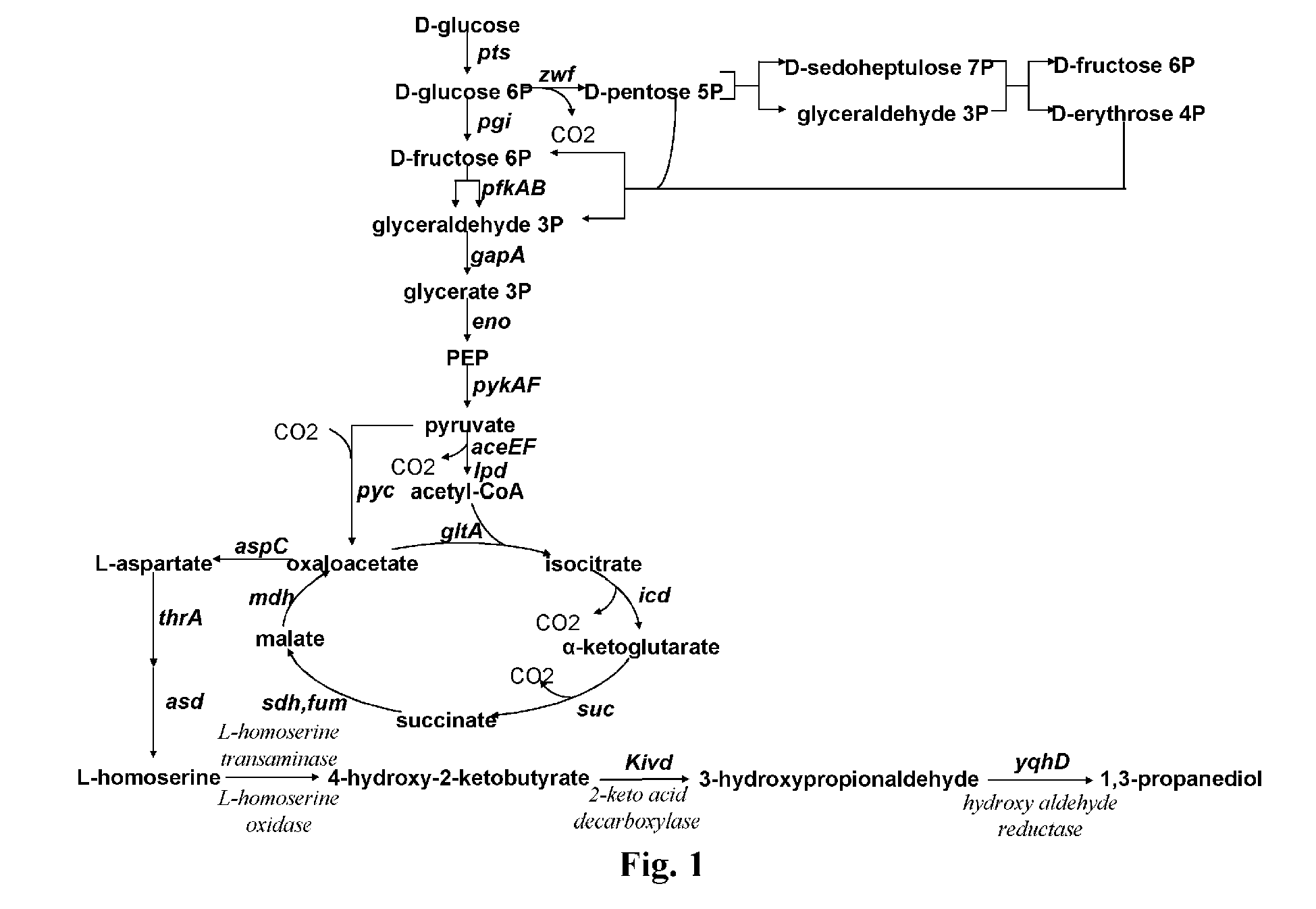 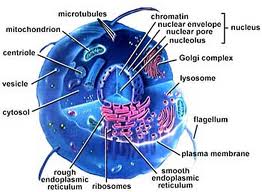 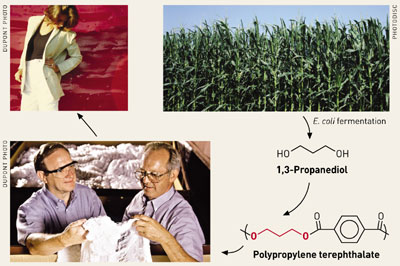 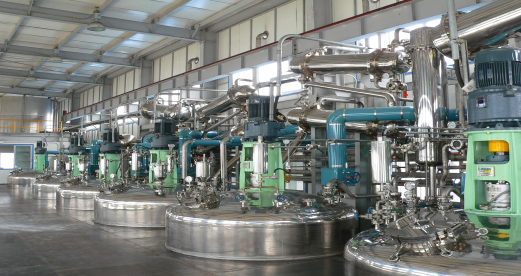 http://www.latonkorea.com/Plant.html
http://3rdpartylogistics.blogspot.com/2011/10/genetic-bacteria-genetic-modification.html
http://3rdpartylogistics.blogspot.com/2011/10/genetic-bacteria-genetic-modification.html
http://www.latonkorea.com/Plant.html
Synthesizing GenBank
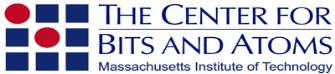 GenBank Release 194  : 260,000 Organisms : >150 Billion Bp : > 25 B ESTs : Growing ~60% Per Year  (18 Month Doubling)
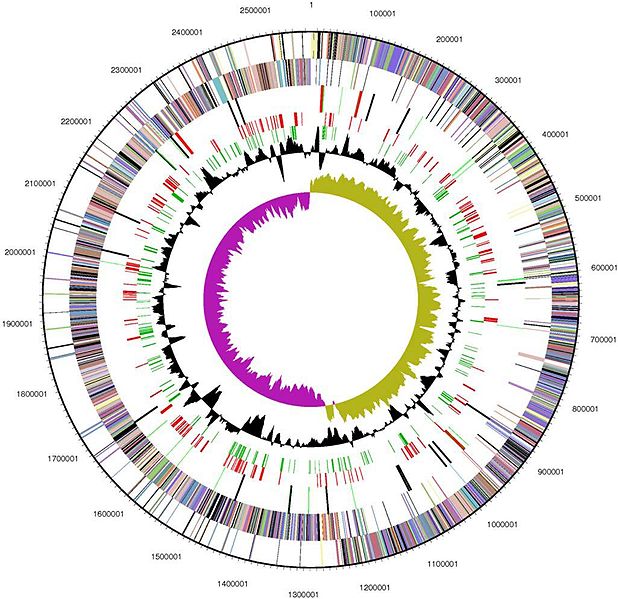 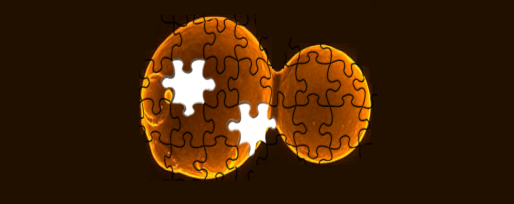 Enzyme Homologs
Human Drug Targets 
(Proteins)
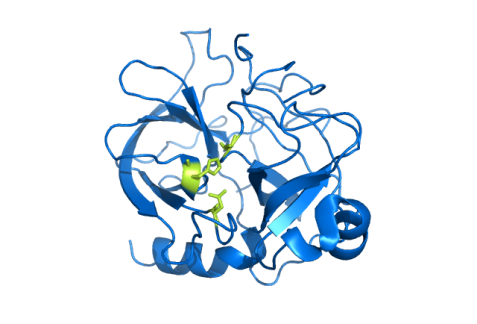 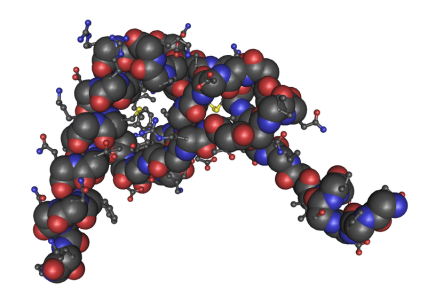 Synthetic Yeast 2.0 - Building the World's First Synthetic Eukaryotic Genome
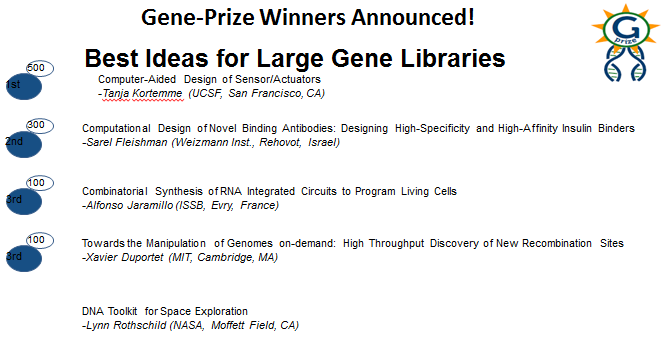 1000 Enzymes * 1000 Homologs 
= 1.5 Gb
100,000 Splice Variants *1.5 Kb
= 150 Mb
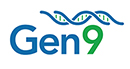 Sources:
http://commons.wikimedia.org/wiki/File:CallystatinA-modular.jpg
http://commons.wikimedia.org/wiki/File:1ESR_Human_Monocyte_Chemotactic_Protein-2_01.png
http://commons.wikimedia.org/wiki/File:Chymotrypsin_enzyme.png
http://www.ncbi.nlm.nih.gov/pmc/articles/PMC2238942/
http://commons.wikimedia.org/wiki/File:Halo_genome.jpg
Scale Factors in DNA Synthesis & Applications
Next Generation (Chip Based) DNA Synthesis
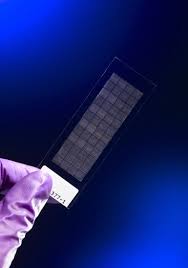 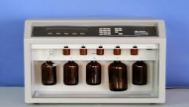 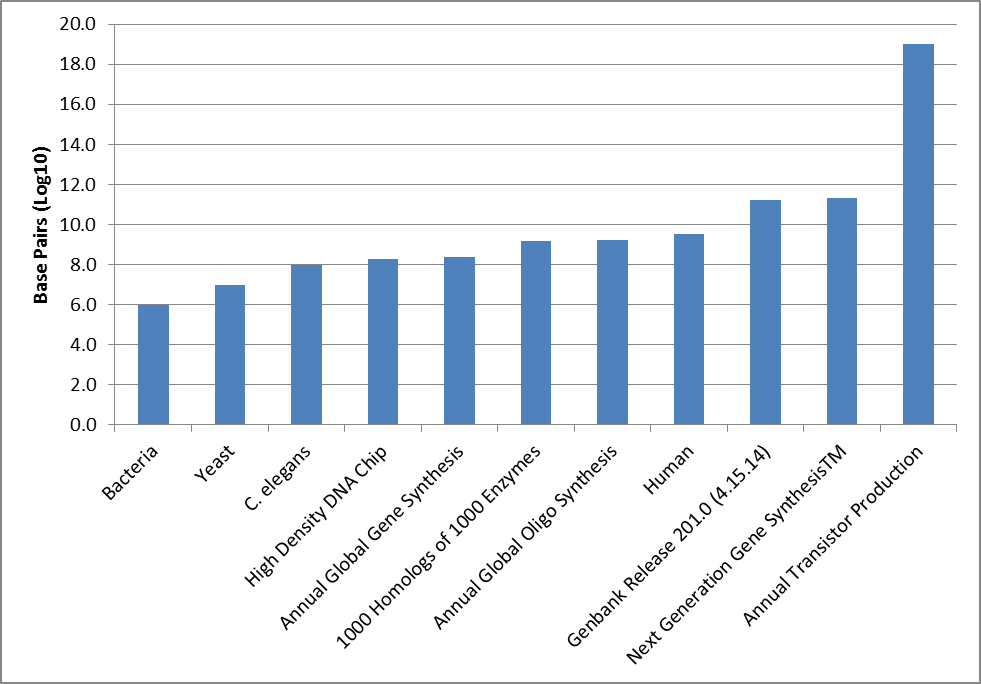 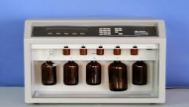 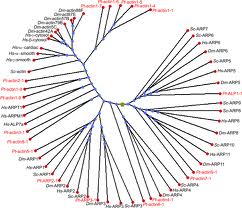 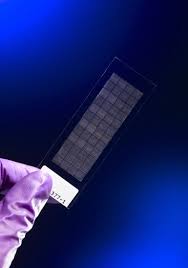 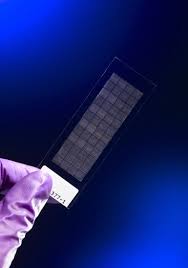 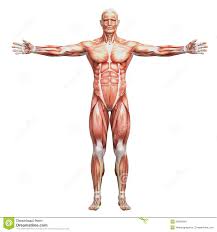 100T
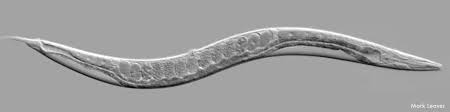 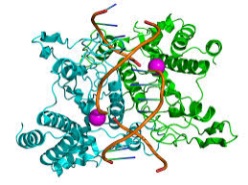 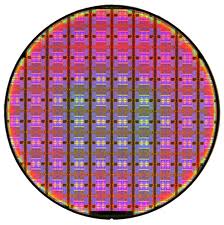 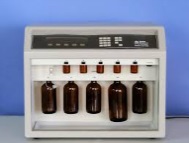 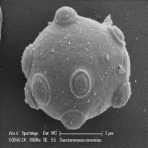 1T
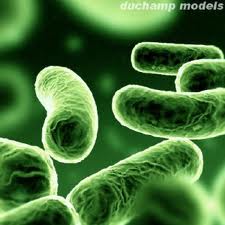 Base Pairs
10G
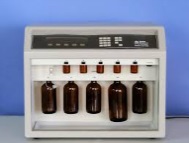 10000000000 G Transistors
100M
1M
~ 200 Gbp
159.8 Gbp
~ 1.6 Gbp
~ 3.2 Gbp
~ 1.5 Gbp
97 Mbp
~ 250 Mbp
~ 50 Mbp
12.2 Mbp
~1-13 Mb
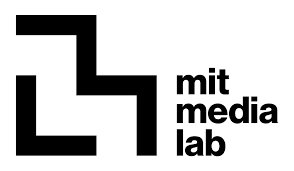 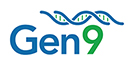 J. Jacobson – MIT CBA – 5.1.14
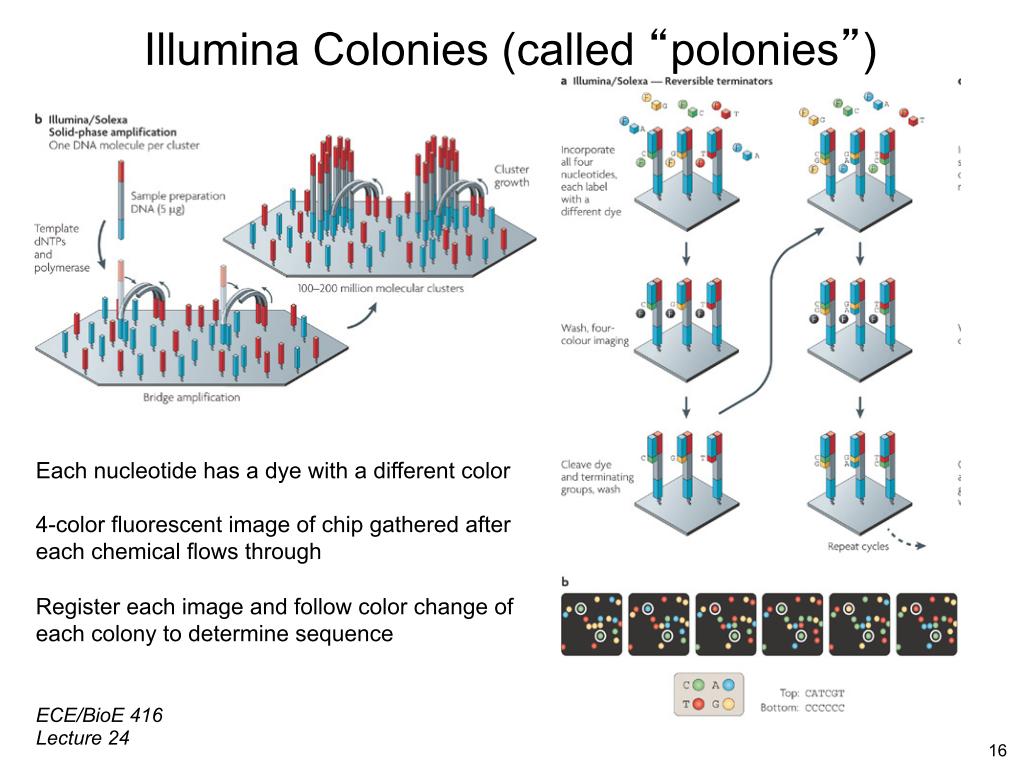 Next Generation Sequencing
https://raw.githubusercontent.com/lmmx/shots/master/2015/May/Illinois-BioE416-Illumina-polonies.jpg
Silicon
1
2
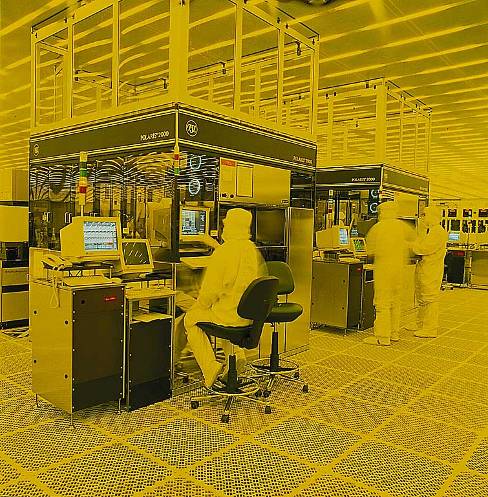 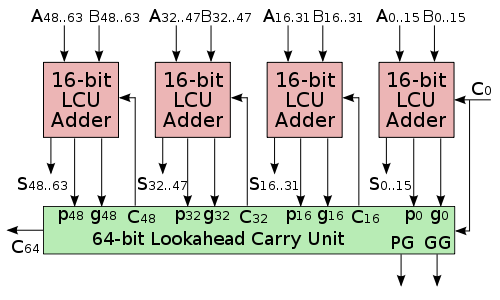 3
4
From Schematic Design
To Fab
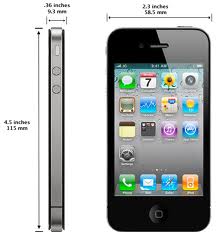 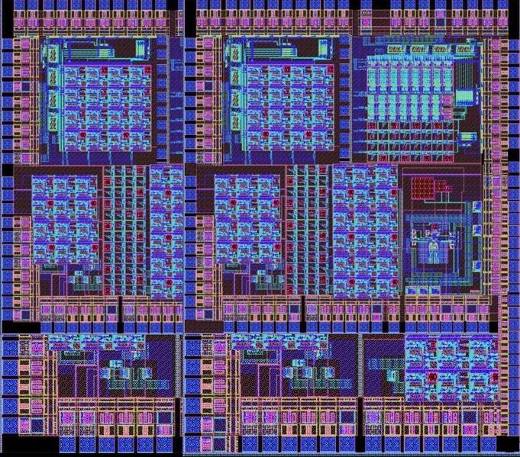 To Working Chip
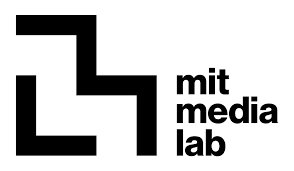 To Product
http://www.national.com/company/pressroom/gallery/graphics/full_sized/06_rgb.jpg http://commons.wikimedia.org/wiki/File:InternalIntegratedCircuit2.JPG http://en.labs.wikimedia.org/wiki/File:64-bit_lookahead_carry_unit.svg
The Tyranny of Numbers
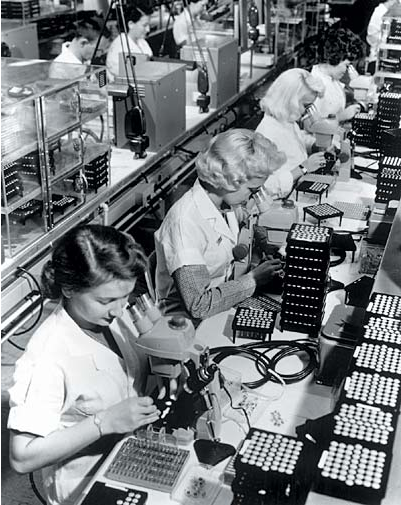 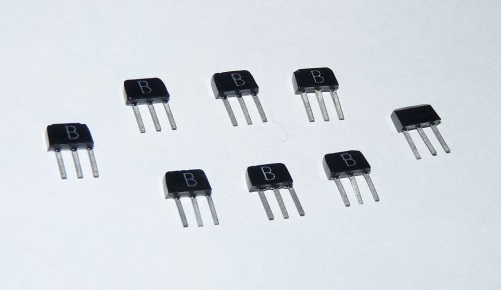 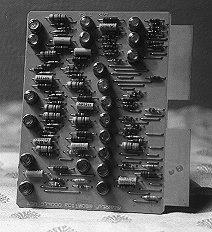 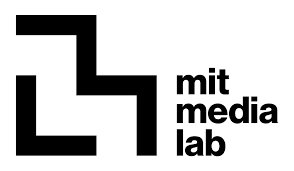 http://www.webenweb.co.uk/museum/comps.htm
http://www.chipsetc.com/the-transistor.html
Bio Parts for Synthetic Biology
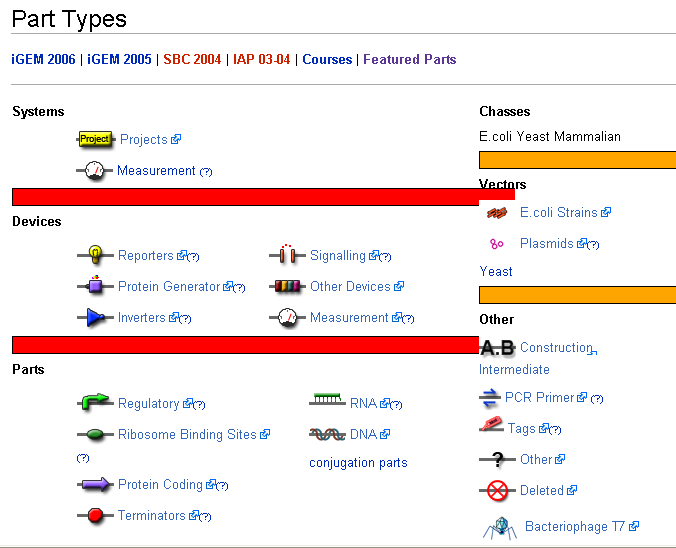 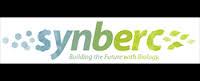 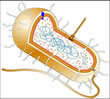 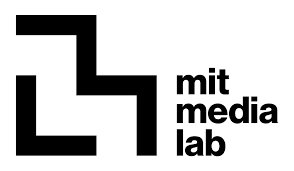 parts.igem.org
BioFAB - From Bits to Cells
A
B
C
D
A. Gene pathway sequence.  B. Corresponding array of overlapping oligonucleotides  C. Error correcting assembly in to low error rate pathways. D. Expression in cells
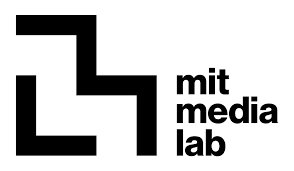 DNA Synthesis
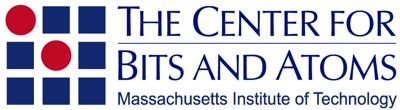 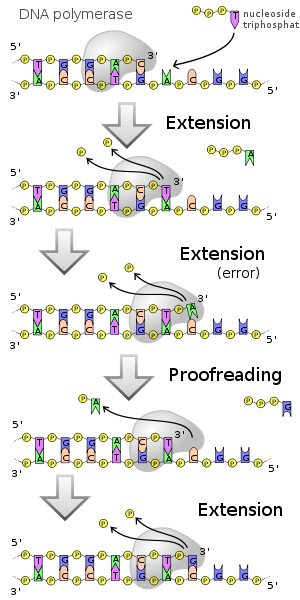 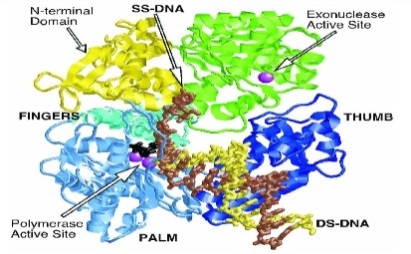 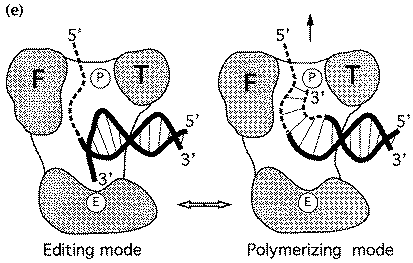 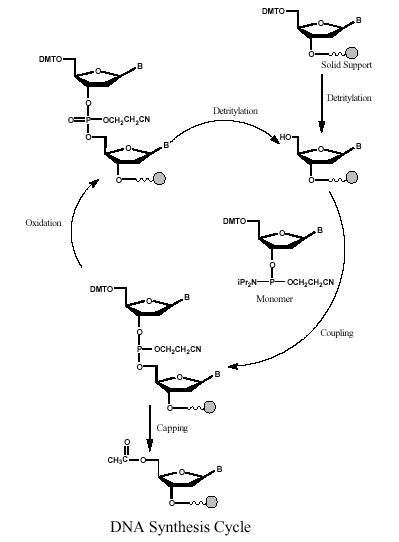 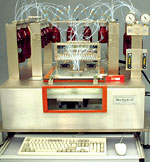 Error Rate:  1:106
Throughput:  10 mS per 
Base Addition
Beese et al. (1993), Science, 260, 352-355. http://www.biochem.ucl.ac.uk/bsm/xtal/teach/repl/klenow.html
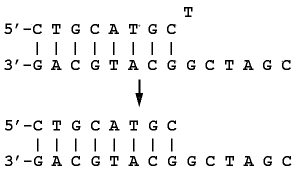 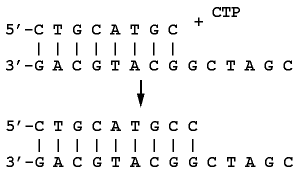 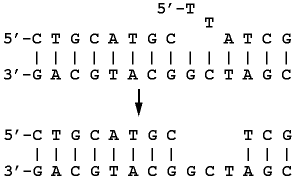 template dependant 5'-3' 
primer extension
3'-5' proofreading 
exonuclease
5'-3' error-correcting 
exonuclease
Phosphoramidite DNA Synthesis Cycle
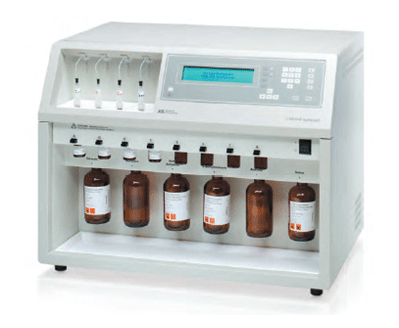 Acid Based Deprotection
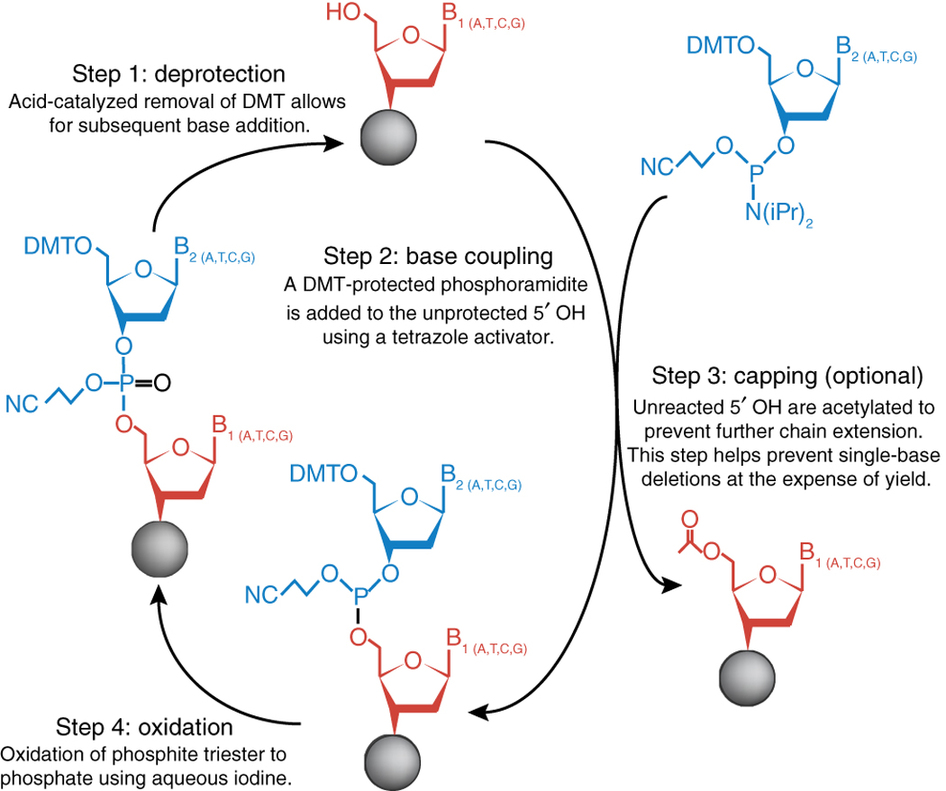 Light Based Deprotection
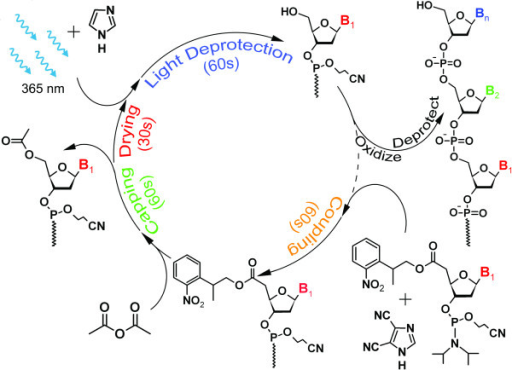 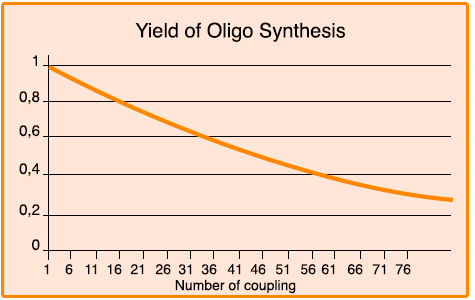 5 Minute Cycles
Machine ~ .5 Mbp / yr
http://www.nature.com/nmeth/journal/v11/n5/images/nmeth.2918-F2.jpg
Inventing a Better Future
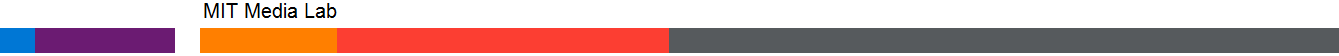 Chip Based Oligo Nucleotide Synthesis
~1000x Lower Oligonucleotide Cost
Up to 1M Oligos/Chip50 Mbp  for ~ $1K (instead of ~$1M)
F. Cerrina et. al Nature Biotech 1999 p. 974
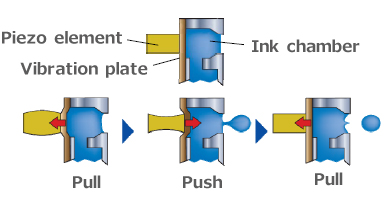 Next Generation (Chip Based) DNA Synthesis
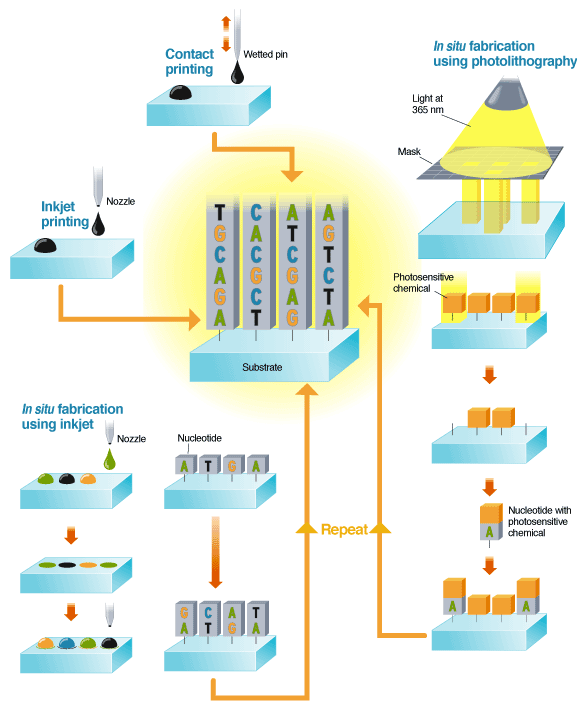 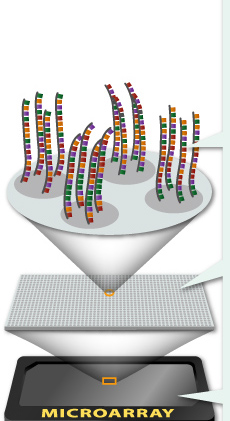 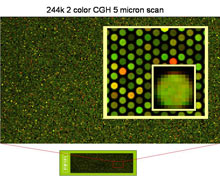 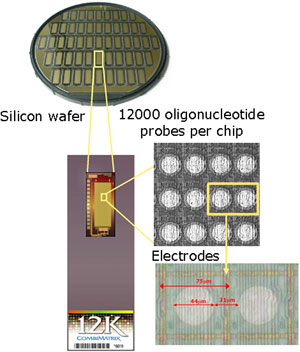 Up to ~ 1M Oligos/Chip
Next Generation (Chip Based) DNA Synthesis
~1000x Lower Oligonucleotide Cost
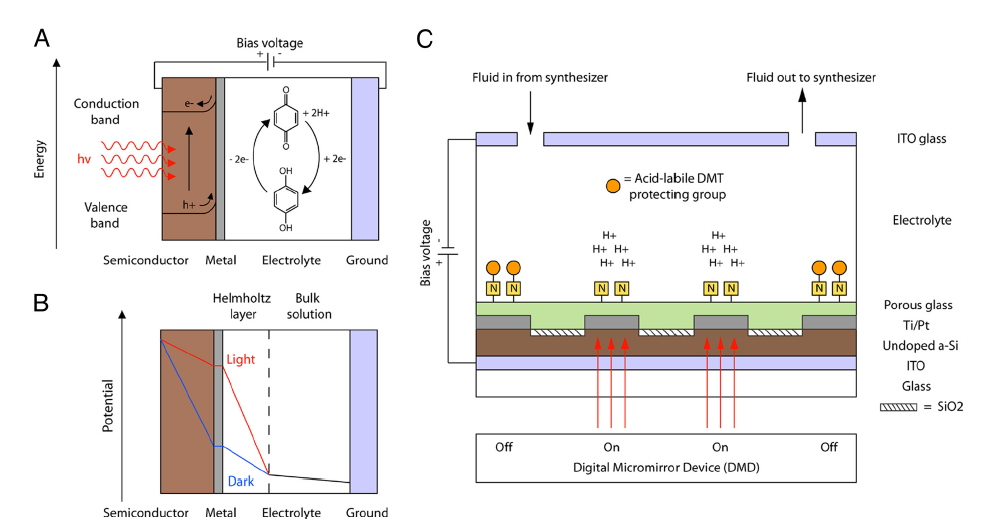 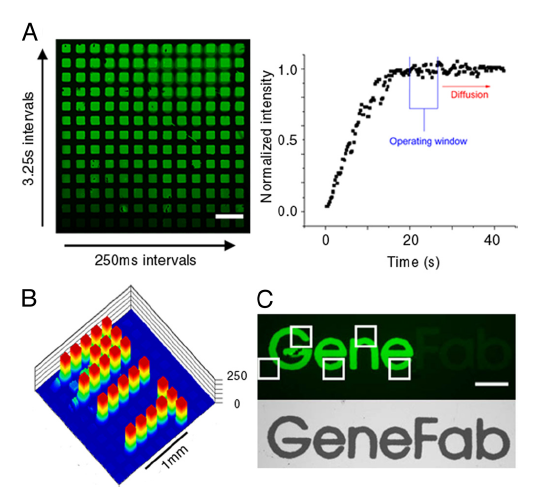 ~ 1M Oligos/Chip
Chow, Brian Y., Christopher J. Emig, and Joseph M. Jacobson. "Photoelectrochemical synthesis of DNA microarrays." Proceedings of the National Academy of Sciences 106.36 (2009): 15219-15224.

http://www.technologyreview.com/biomedicine/20035/

http://learn.genetics.utah.edu/content/labs/microarray/analysis
Accurate multiplex gene synthesis from programmable DNA microchips
Jingdong Tian, Hui Gong, Nijing Sheng, Xiaochuan Zhou, Erdogan Gulari, Xiaolian Gao and George Church
Nature 432, 1050-1054(23 December 2004)
doi:10.1038/nature03151
Error Correction
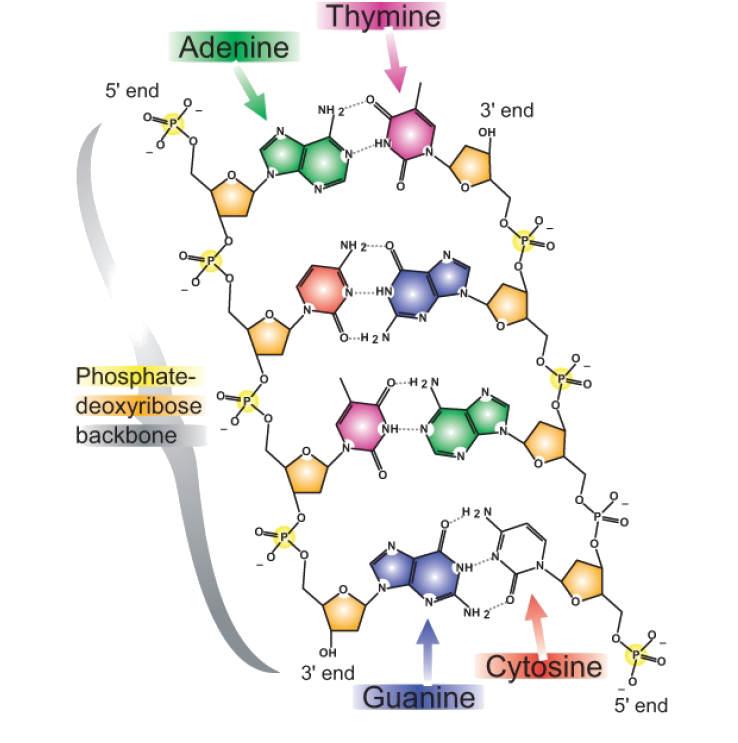 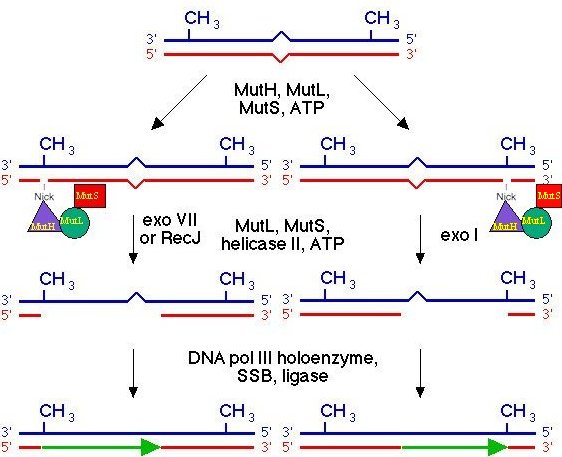 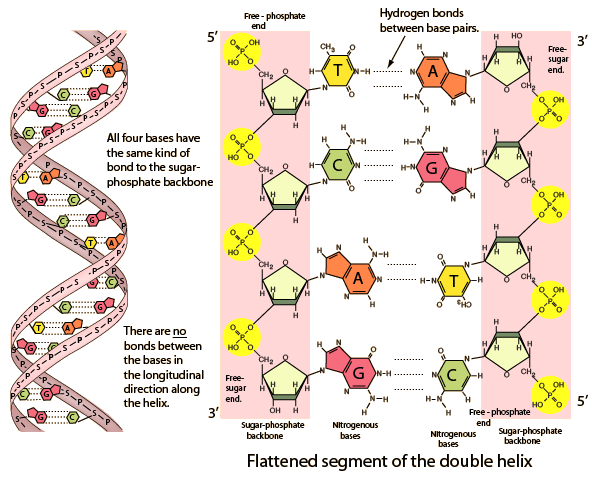 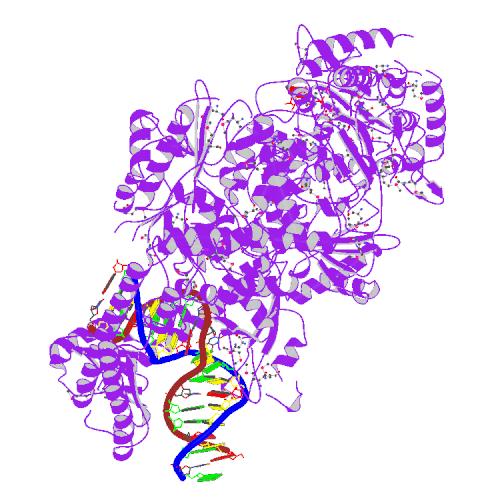 MutS Repair System
Lamers et al. Nature 407:711 (2000)
Error Correcting Gene Synthesis
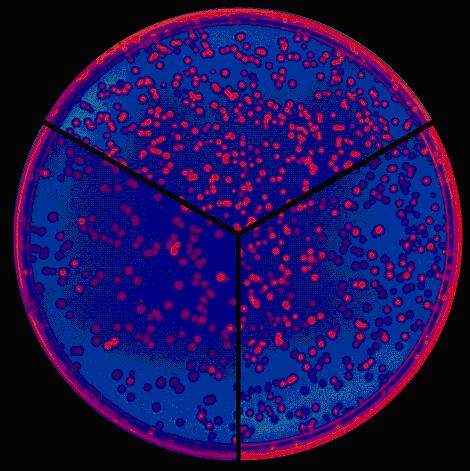 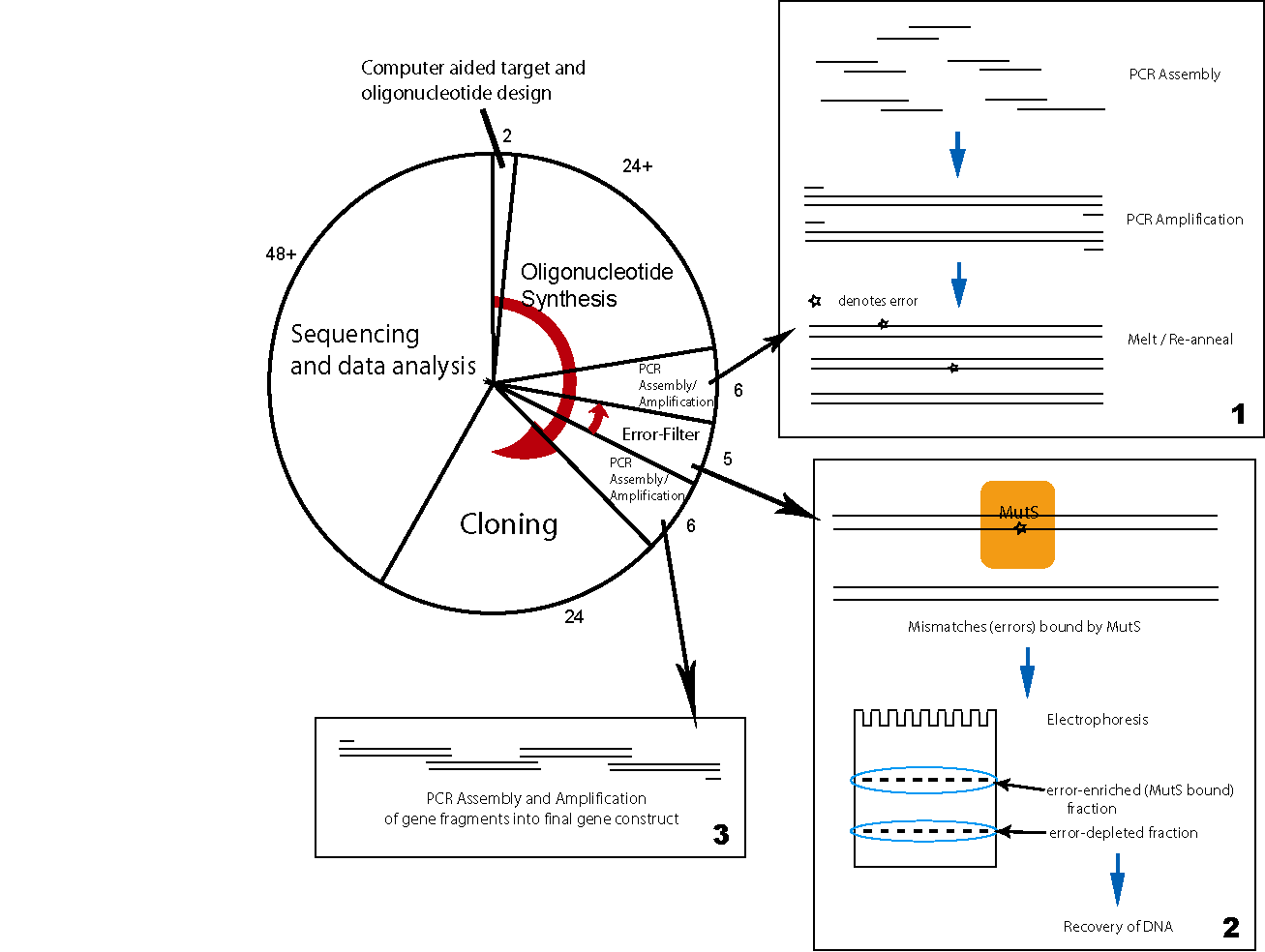 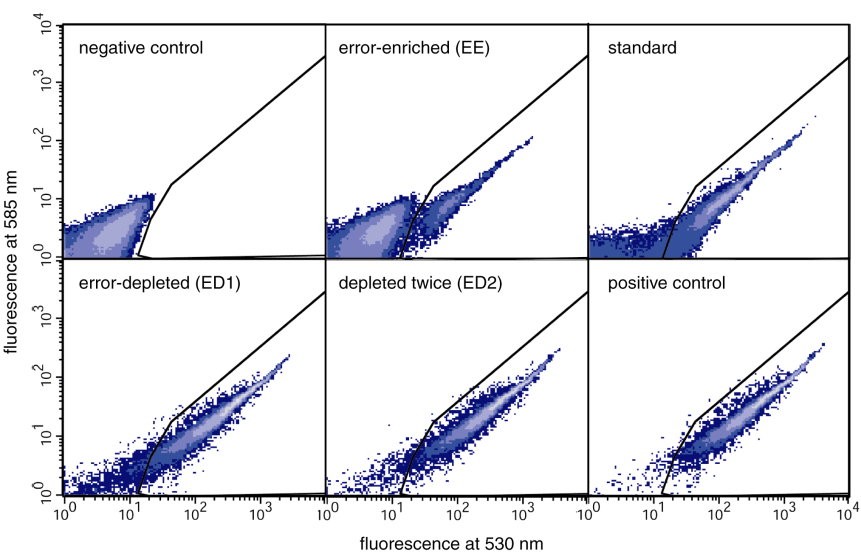 Error Rate 1:104
Nucleic Acids Research 2004 32(20):e162
Error Reduction: GFP Gene synthesis
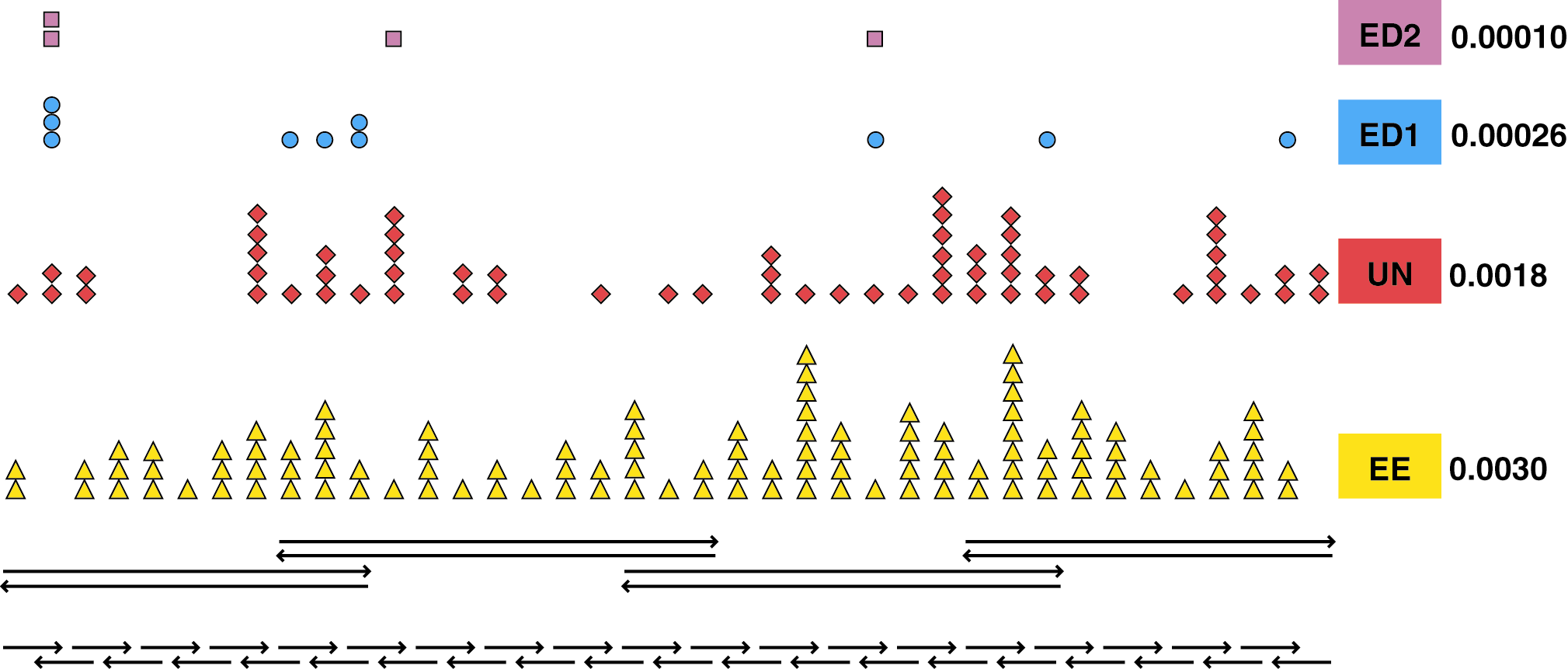 Generating a synthetic genome by whole genome assembly: φX174 bacteriophage from synthetic oligonucleotides
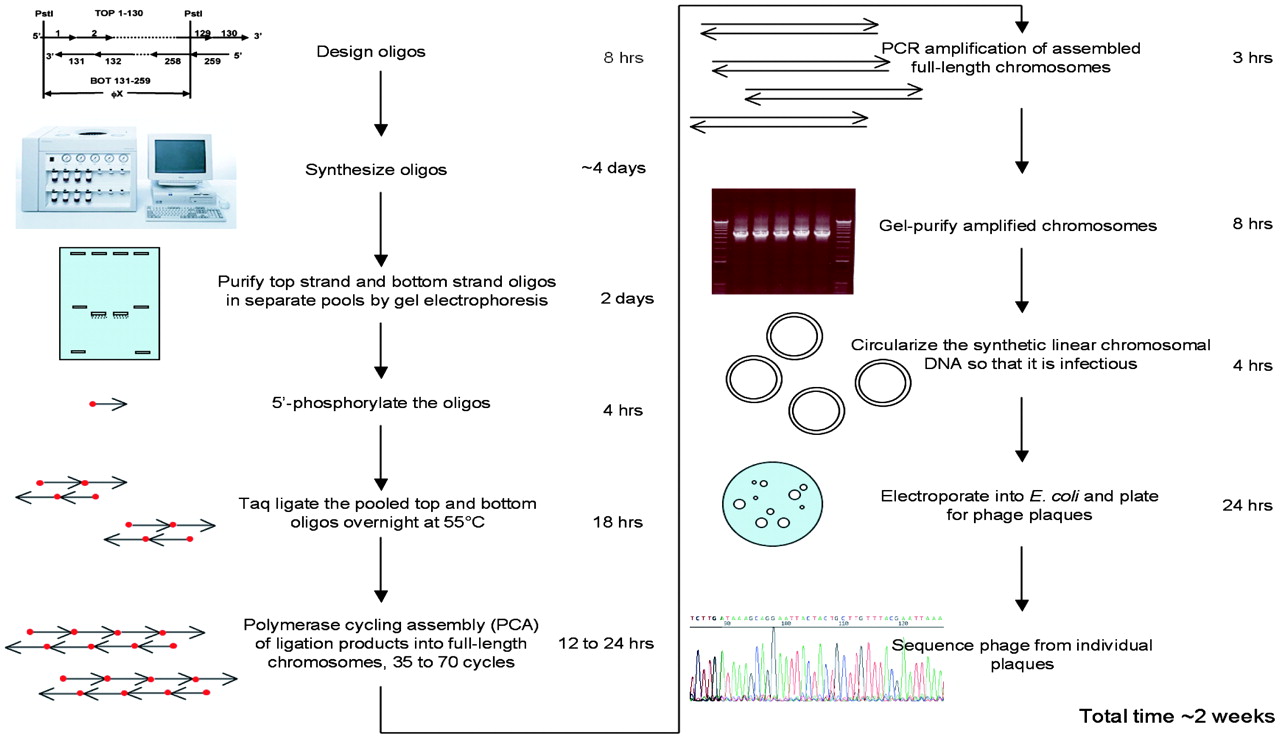 AGCTAGCTAGTTTTTTTTTT
GGGGGGGGGGAAGGCCTTAA
AAAAAAAAAACCCCCCCCCC
http://www.pnas.org/content/100/26/15440/F1.large.jpg
Gibson Assembly
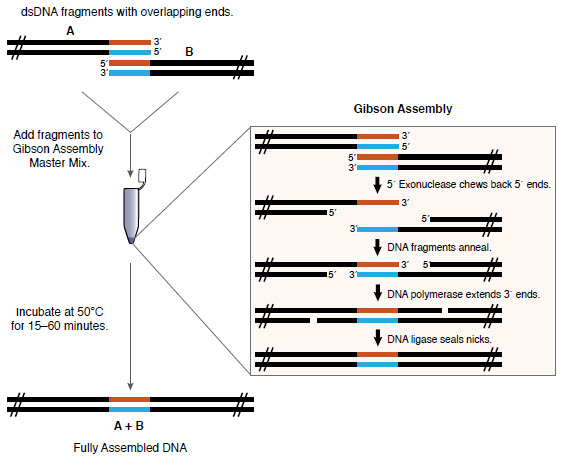 https://www.neb.com/~/media/Catalog/All-Products/0AA961B294E444AFBEDD5C4A904C76E6/Long%20Description/E2611a.jpg
Multiplex Synthesis
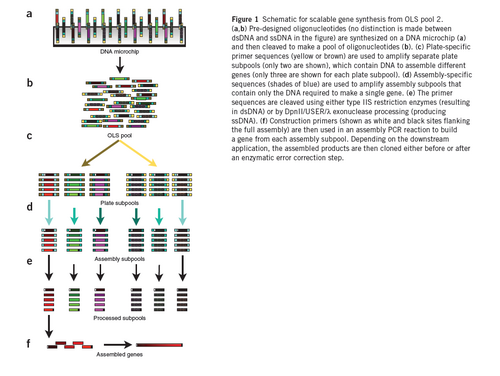 Kosuri, Sriram, et al. "Scalable gene synthesis by selective amplification of DNA pools from high-fidelity microchips." Nature biotechnology 28.12 (2010): 1295-1299.
1
2
Chip Based Gene Synthesis
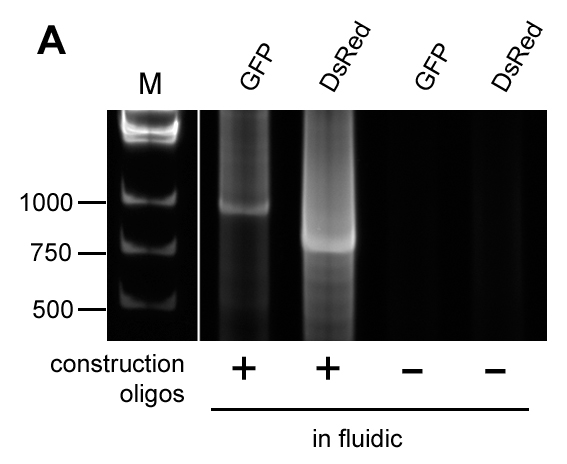 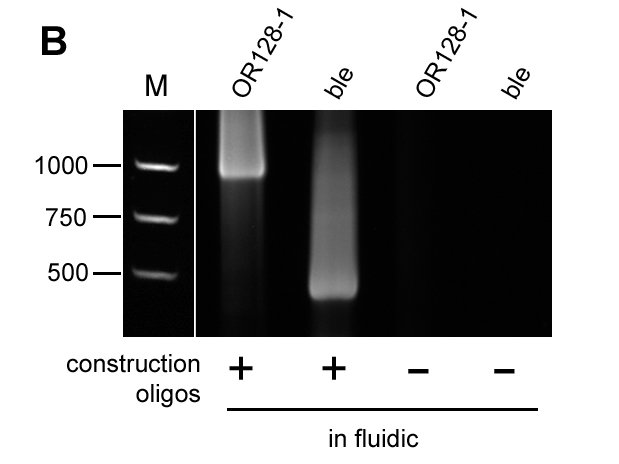 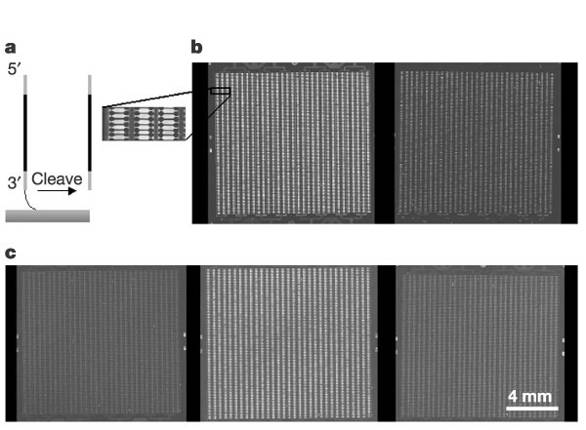 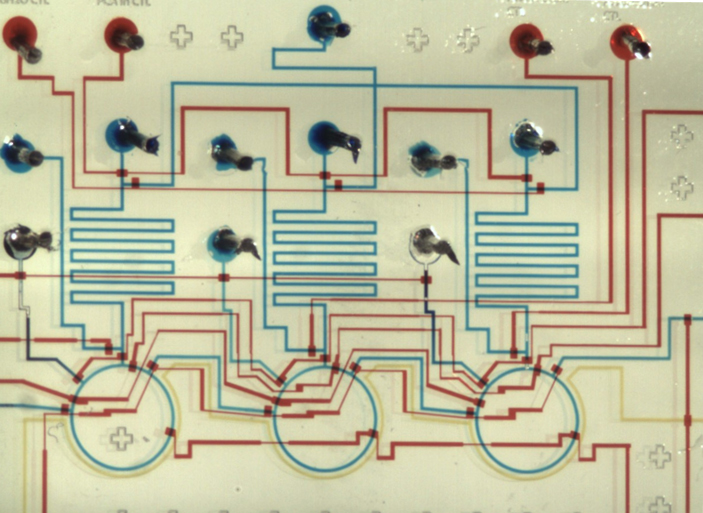 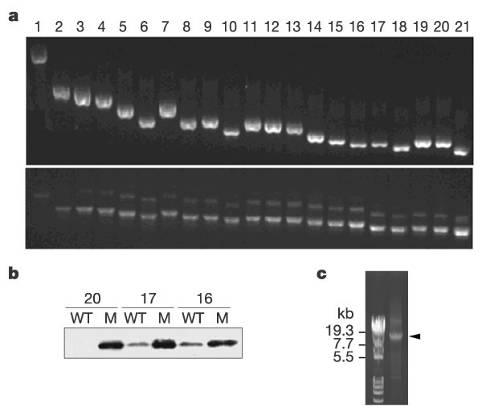 Accurate multiplex gene synthesis from programmable DNA microchips
Jingdong Tian, Hui Gong, Nijing Sheng, Xiaochuan Zhou, Erdogan Gulari, Xiaolian Gao and George Church
Nature 432, 1050-1054(23 December 2004)
doi:10.1038/nature03151
Parallel gene synthesis in a microfluidic device
D.S. Kong, P.A. Carr, L. Chen, S. Zhang, J.M. Jacobson Nucleic Acid Research , 2007, Vol. 35, No. 8 e61
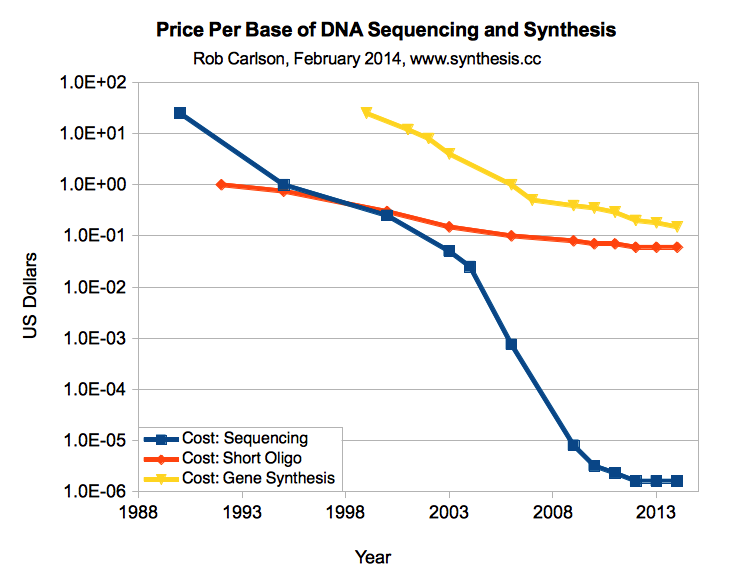 http://www.synthesis.cc/assets_c/2014/02/Carlson_Price_Seq_Synth_Feb2014.html
GC = 10%
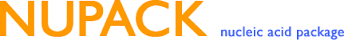 Minimum Free Energy Secondary Structures : 250 C
TCACAAATTAATTTTAATTCCTATT
TATATAAAGACTAATTTATAAGATT
ATCTAATATCTTAGTGATAAAATTT
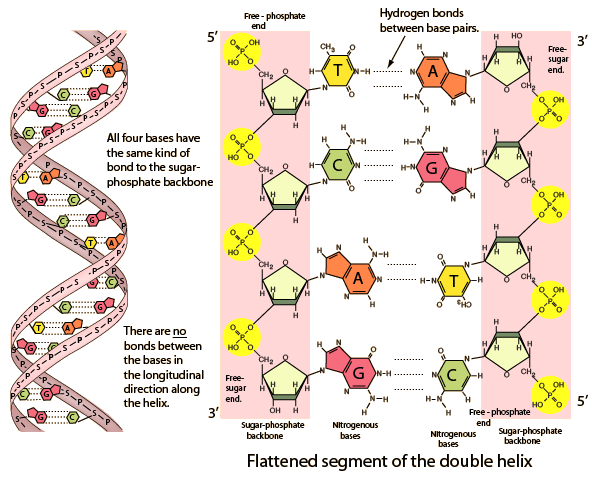 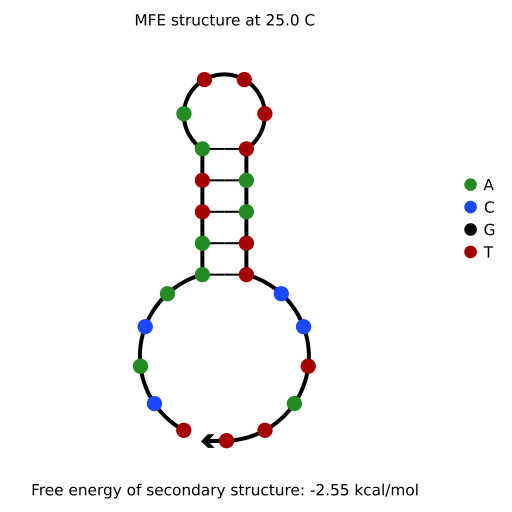 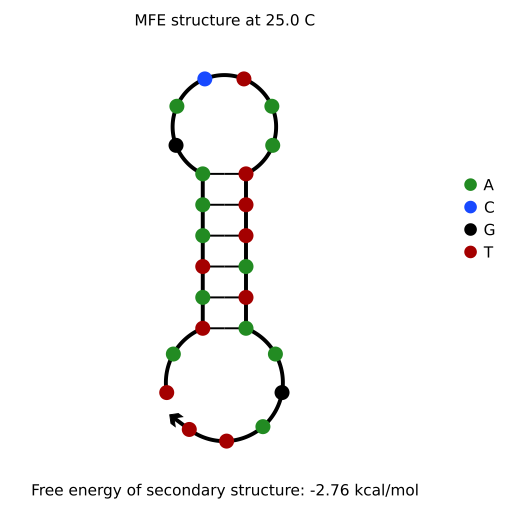 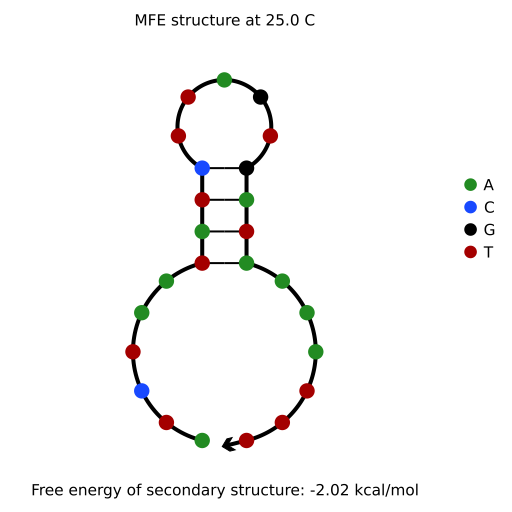 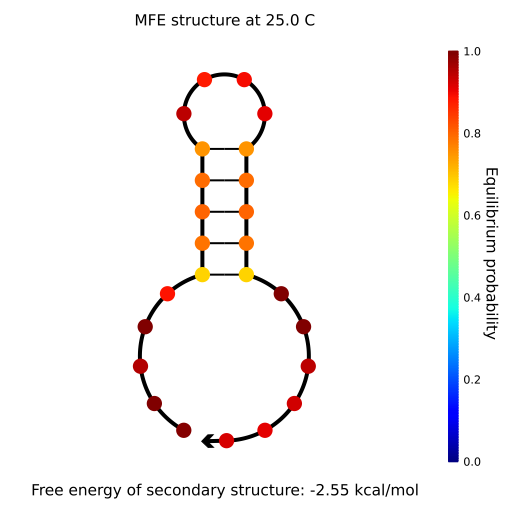 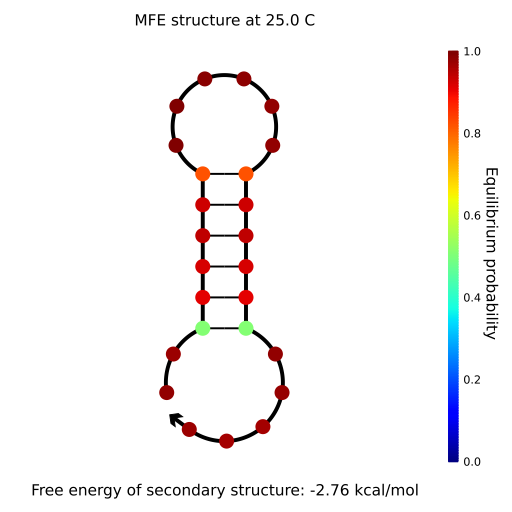 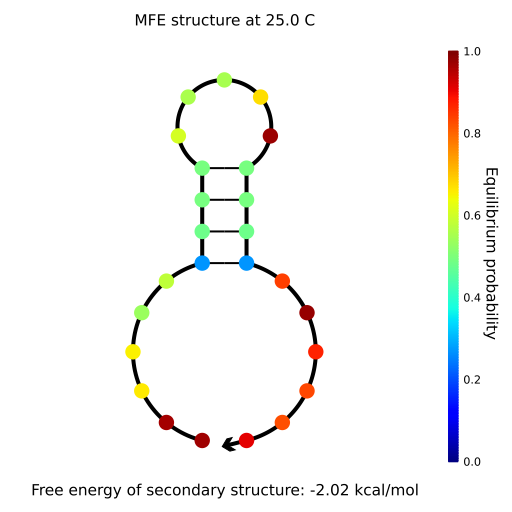 A/T ~ -1.2kcal/mol
G/C ~ -2.0 kcal/mol
Base Pairing Energies
CCCCCCCCCCCCCCCCCCCCCCCCGGGGGGGGGGGGGGGGGGGGGGGG
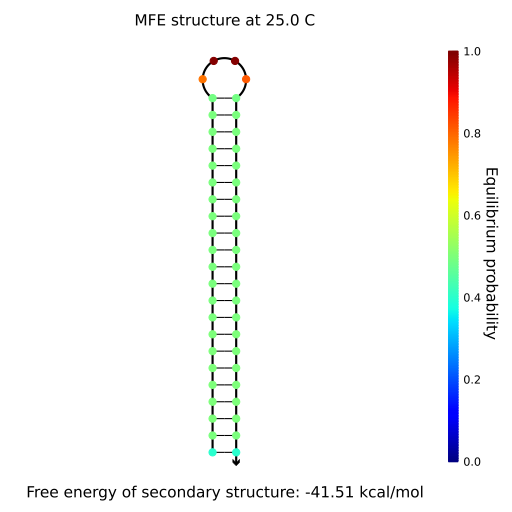 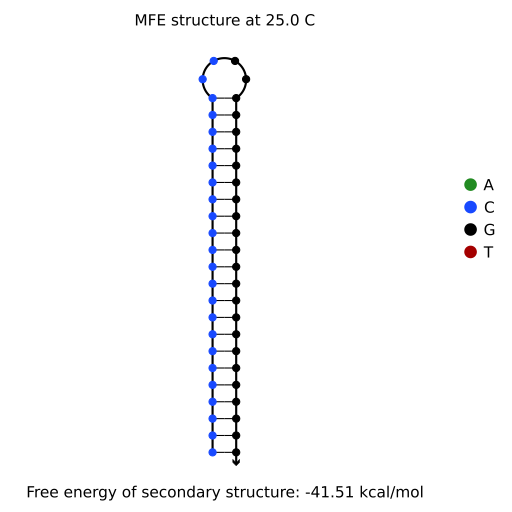 G/C ~ -2.0 kcal/mol
CCCCCCCCCCCCCCCCCCCCCCCC
GGGGGGGGGGGGGGGGGGGGGGGG
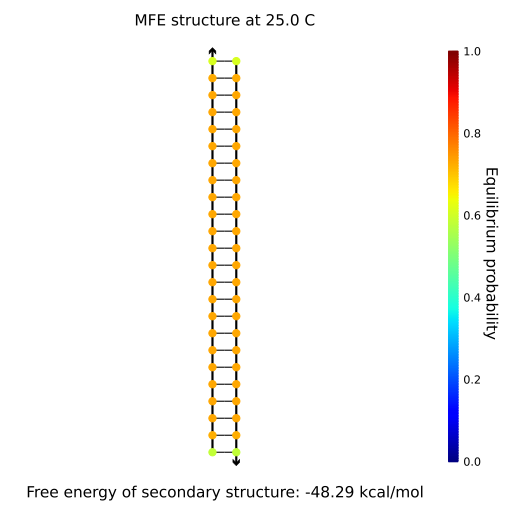 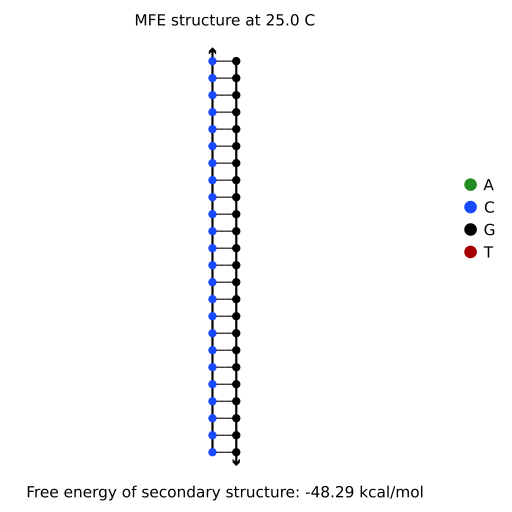 GC = 50%
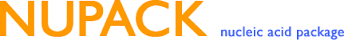 Minimum Free Energy Secondary Structures : 250 C
AGATATACTCGGTATACGAGTCCCG
TAACCCTCCGATCACTATTTGAATT
GGAGGTTAATCCACCATGTCTCCGT
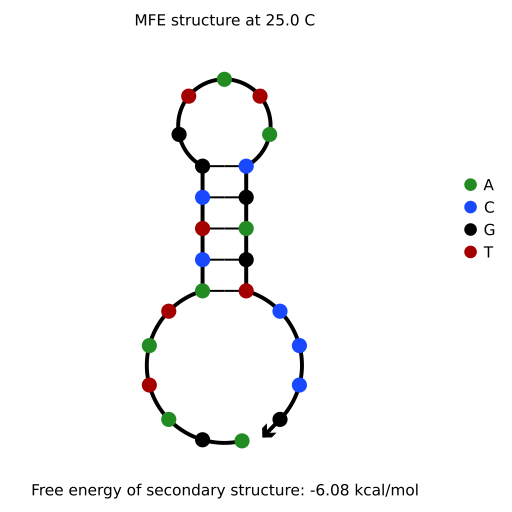 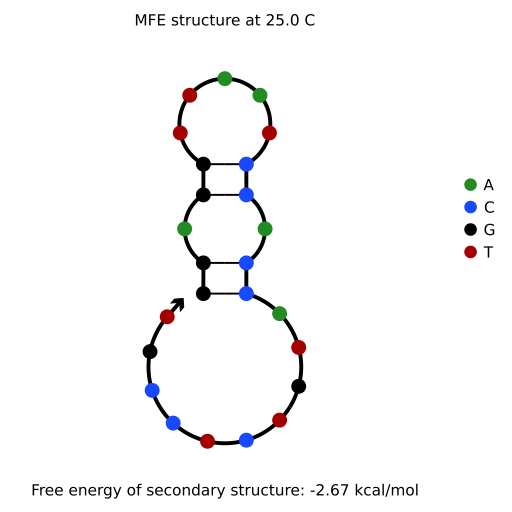 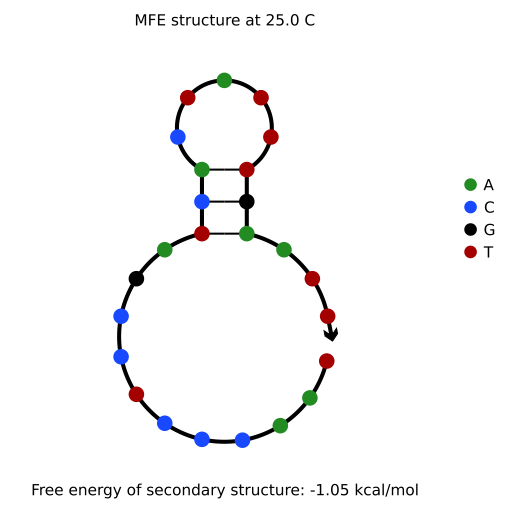 GC = 50%
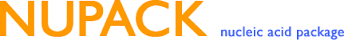 Minimum Free Energy Secondary Structures : 250 C
TCTAAGGGAATTCAGAGAACACTAG
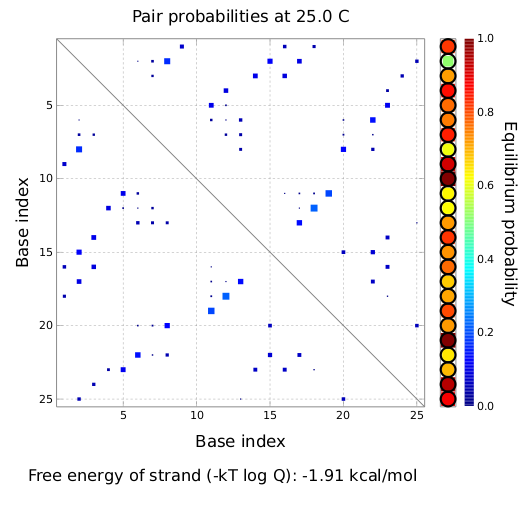 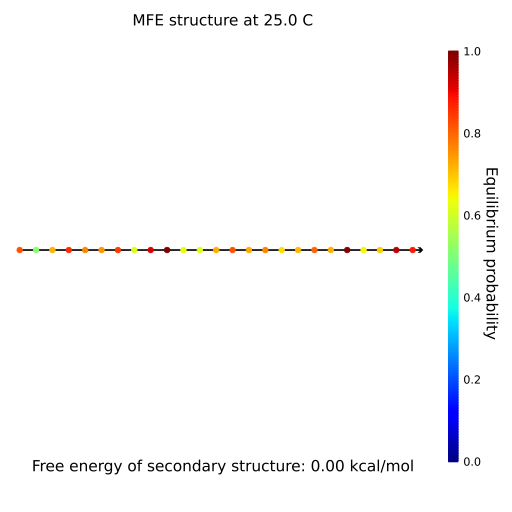 GC = 90%
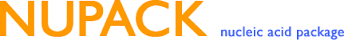 Minimum Free Energy Secondary Structures : 250 C
CGGGGGCGGCGAACGGGACGCCGGC
CCCGCACGCGCGCCCGCCCCCCGGC
CCCGGCCCCGTAGCGCACCCGCCGG
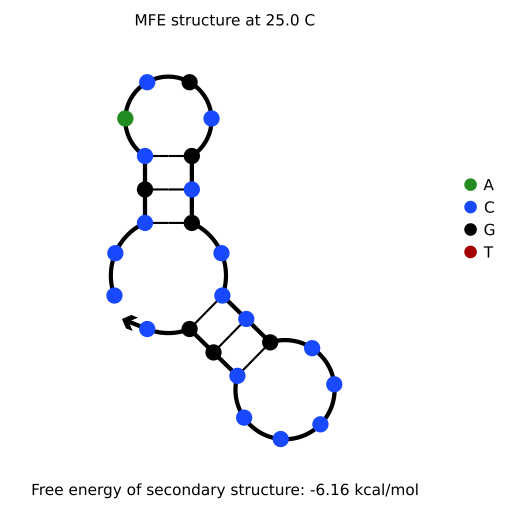 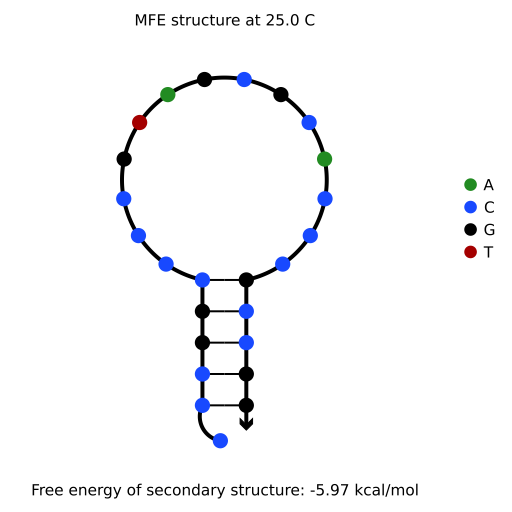 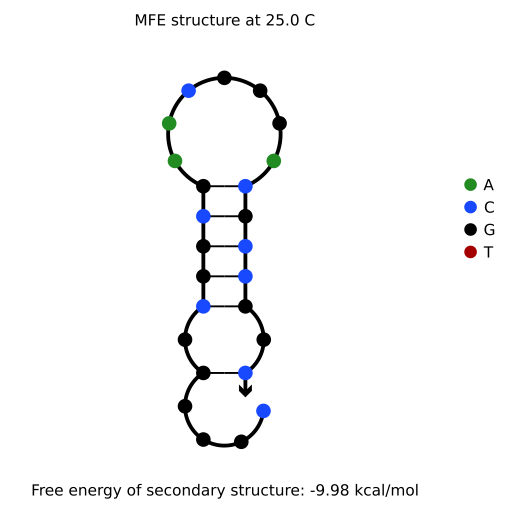 Putting The Pieces Together
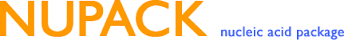 Minimum Free Energy Secondary Structures : 250 C
1
2
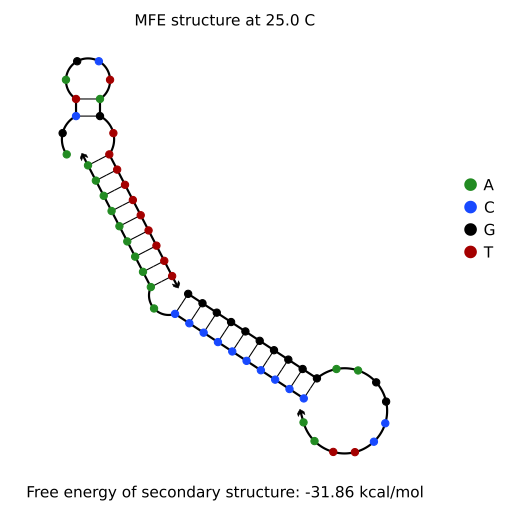 AGCTAGCTAGTTTTTTTTTT
GGGGGGGGGGAAGGCCTTAA
strand 1- strand2 – strand 3
AAAAAAAAAACCCCCCCCCC
3
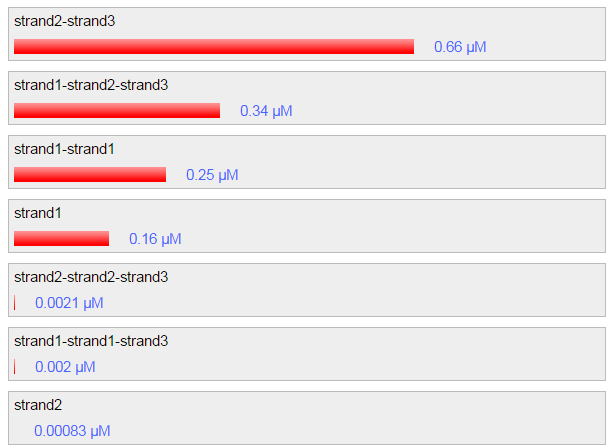 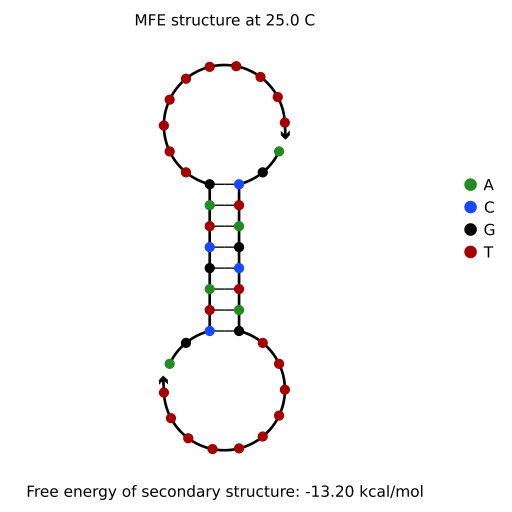 strand 1- strand1
Recoding
The Genetic Code
Life’s Operating System
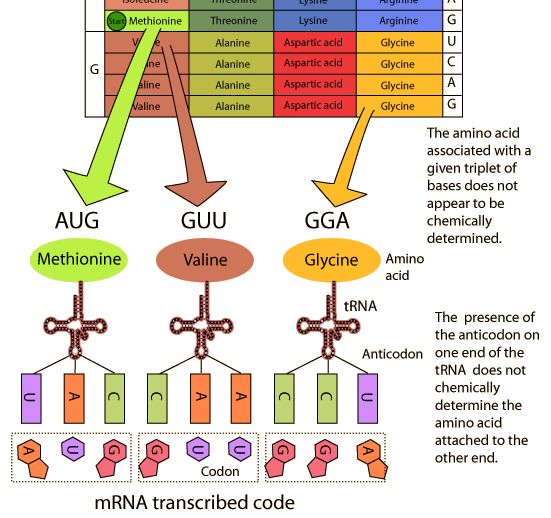 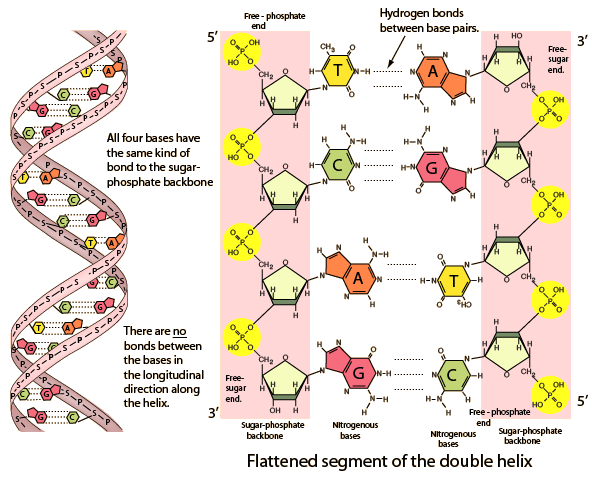 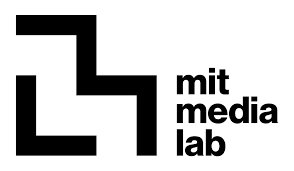